The 21st Of DecemberThursday
Hello, friends!
Modern Technologies
Vocabulary: Items
a personal computer
a smartphone
a laptop
a flash drive
a game console 
earphones
a tablet
a speaker
a webcam
a keyboard
a mouse
a charger
Questions
1. What gadgets do you have?
I have….
2. What gadget do you want for your birthday?
I would like to have….
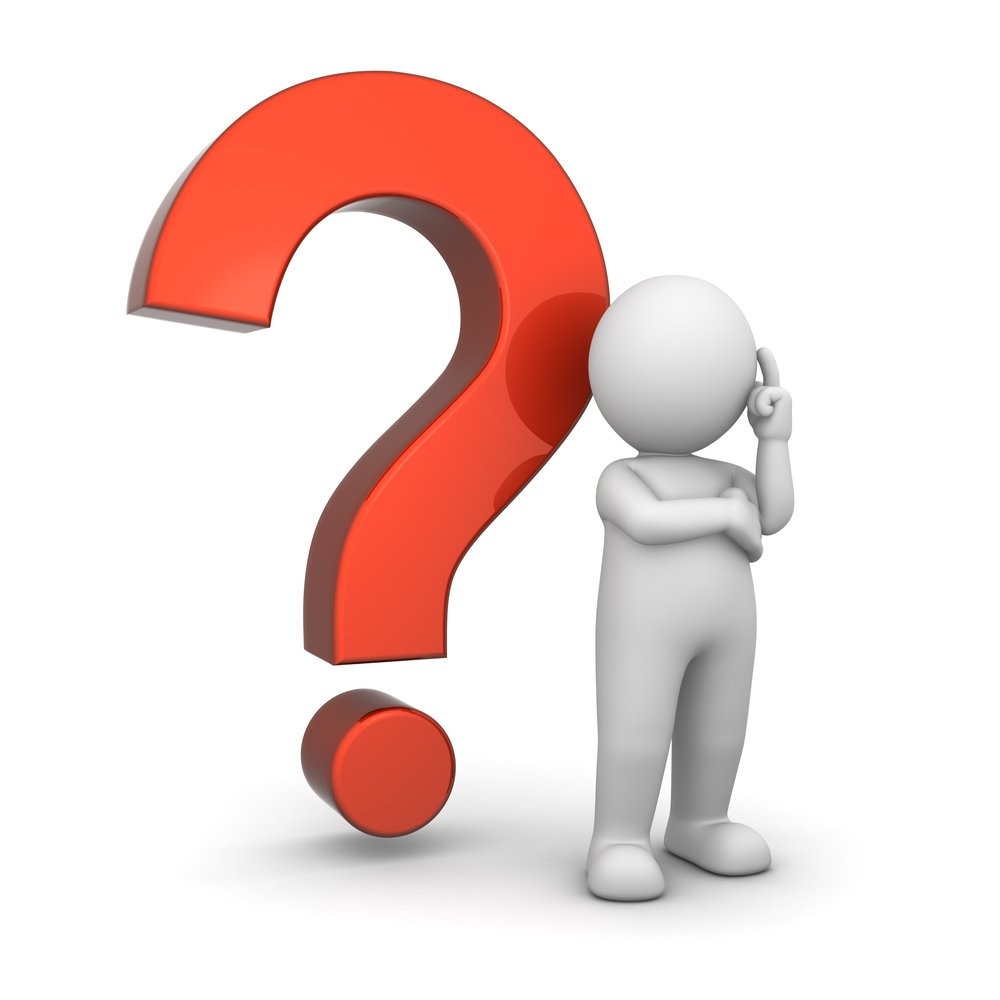 Gadgets
A personal computer
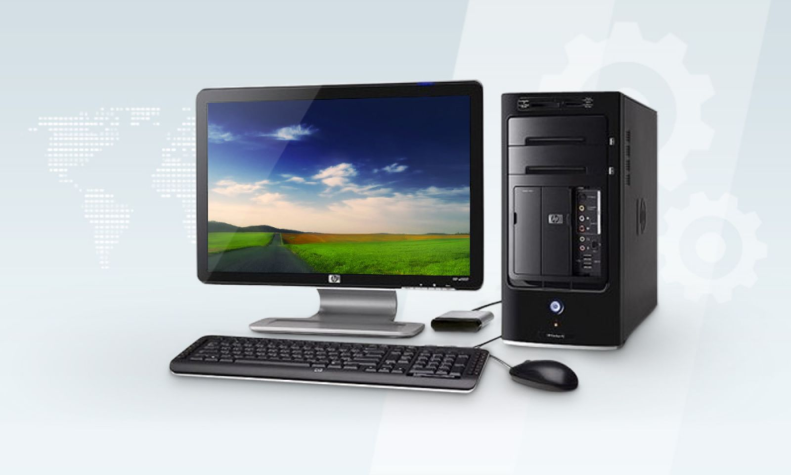 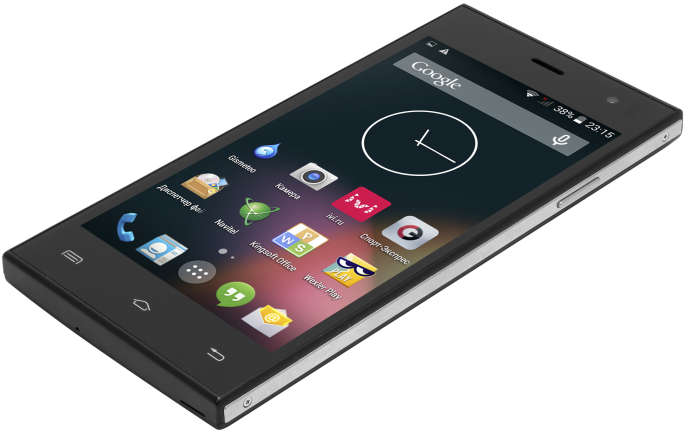 A smartphone
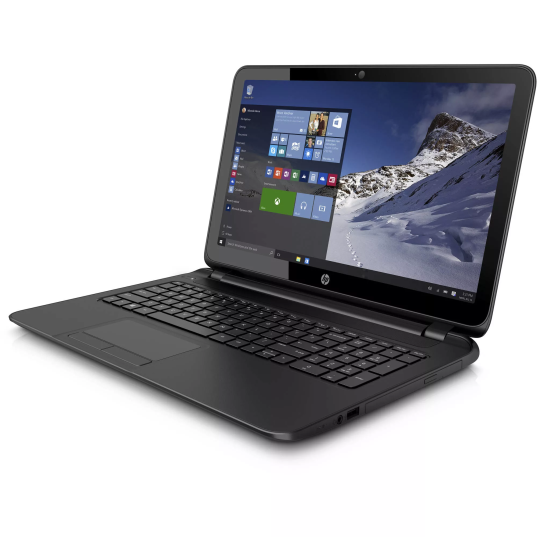 A mouse
A keyboard
A laptop
Gadgets
A tablet
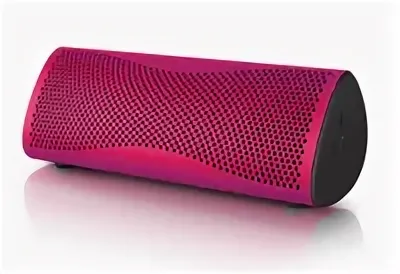 A speaker
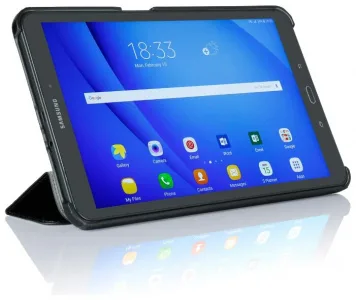 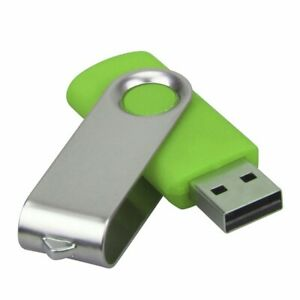 A flash drive
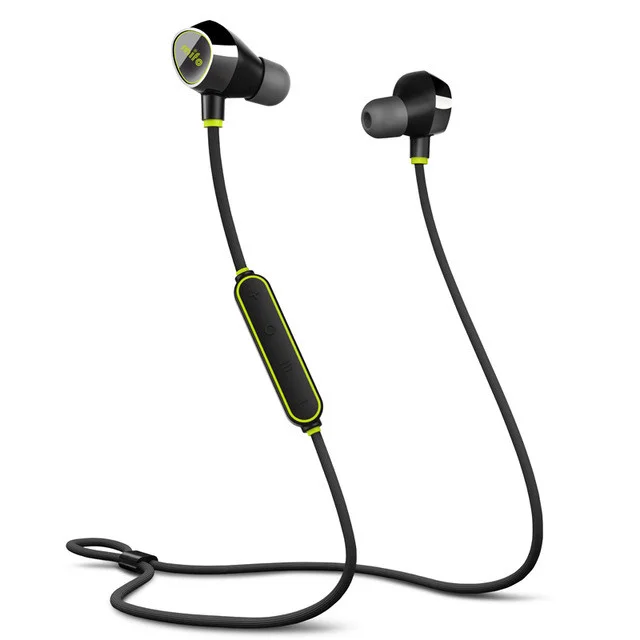 Earphones
Gadgets
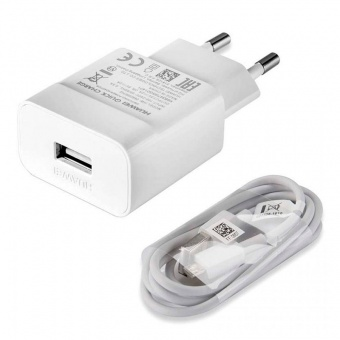 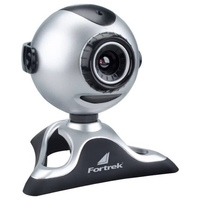 A webcam
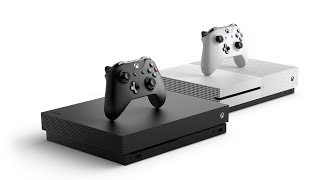 A charger
A game console
Activities: match to make collocations
Listen
Send
Surf
Take
Watch
Play
Read
Talk to
Type 
Store
Post
Recharge
e-mails
videos
e-books
games
text messages
pictures
family and friends
to music
music files
the Net
the battery
my comment
Make sentences about yourself using the collocations
e.g. I use my tablet to listen to music.
I use my _____ to ______.
I use my _____ to ______.
I use my _____ to ______.
I use my _____ to ______.
I use my _____ to ______.
Will vs Be going to
Will:
1. Предсказания, особенно после I (don’t) think….
I think she’ll pass her exams.
2. Предложения и обещания
Oh, I promise I will wash the dishes!
3. Мгновенные решения
It’s cold here. I’ll close the window.
Be going to:
4. Предсказания на основании того, что мы видим
Watch out! You are going to fall!
5. Намерения.I’m going to take some pictures of you.
Probably and Definitely
We can use probably  (возможно) and definitely  (обязательно)  to talk about how certain our intentions are

I’m definitely going to buy a new tablet.
We’ll probably make a new video today.
I probably won’t go online tonight.

Write two things that you’re definitely going to do this evening.
Write two things that you probably won’t do in the summer holidays.
Write two things you definitely do after you leave school.
Complete the sentences with the correct form of the verbs
1.It is very cold here. I …….(close) the window.
a) close   b) am going to close   c) am closing
2.Kate likes singing. She ….. a singer in the future.
a) is        b) will be        c) is going to be
3. They …….. their grandmother next Sunday.
a) visit      b) are visiting    c) are going to visit
Listening
Ex.8 p.49
Check
1. headphones
2. speaker
3. 2000
4. J199
5. 0800 755 844
The project
Hometask
Ex. 5 p. 49 in writing
Complete…
I learnt new words
I knew about modern technologies
I read about future forms
I remembered how to say about future plans
Did you like our lesson?
Colour your sticker!
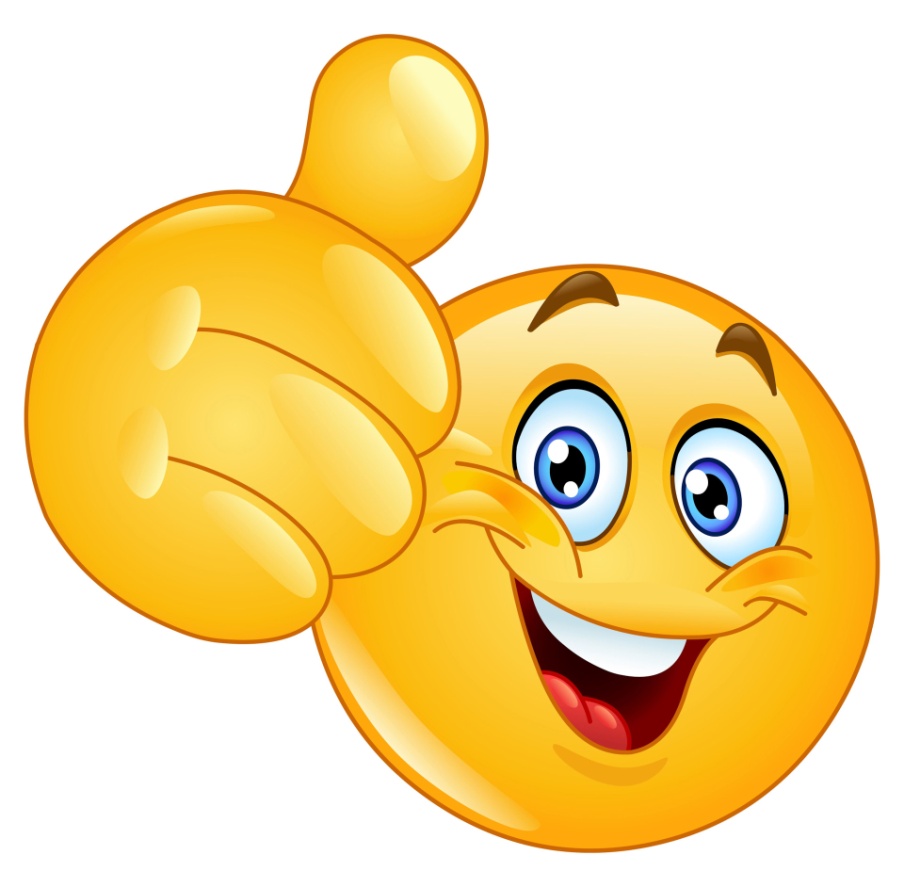